Simple Harmonic Motion - Acceleration, position, velocity
Contents:
Kinematics
Simple Harmonic Motion - Definition
motion: F = -kx 
A Mass on a Spring (Demo)
xo = Maximum displacement 
(AKA Amplitude)
vo = (xo) = Maximum velocity
ao = Maximum acceleration
Show – Logger Pro SHM
Show – ip SHM ROT
x:          -xo            0             +xo
v:           0           +/-vo             0
a:          +ao            0             -ao
Simple Harmonic Motion - Kinematics
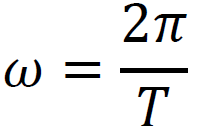 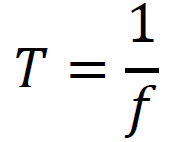  = 2f
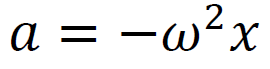 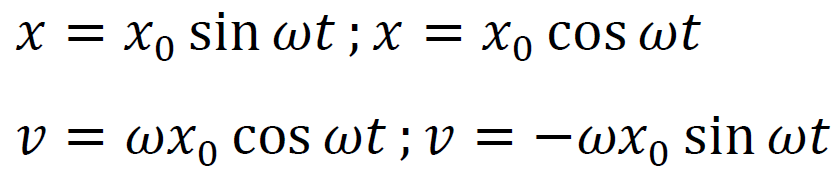 F = ma
F = -kx
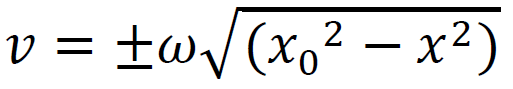  	– “Angular” velocity
T 	– Period of motion
x 	– Position (at some time)
v 	– Velocity (at some time)
Show
xo 	– Max Position (Amplitude)
vo 	– Max Velocity (in terms of  and xo)
Example: (Are you in RADIANS????)
A SHO goes up and down, and has a period of 12 seconds, and  an amplitude of 5.0 m.  If it starts in the middle going upward:
a) What is its position and acceleration at 6.5 seconds? 
b) What is its velocity at 6.5 seconds?
c) What times will it be at the top?
d) When will it be at the bottom?
e) What is its speed and acceleration when it is at a position of x = +1.75 m?
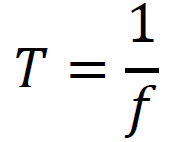 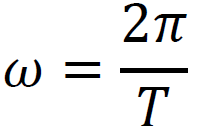 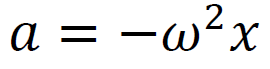  = 2/12, xo = 5.0
a) use x = xosin(t), x = -1.29409…m, a = -2x = 0.355 m/s/s
vo = max, so x = 0, so vo =  ( xo2) = xo = 2.61799…m/s
b) use v = vocos(t), vo = 2.61799…m/s, v = -2.5287879 m/s
c) ¼ of a period – 3.0 sec, then 15.0, then 27.0, …
d) ¾ of a period – 9.0 sec, then 21.0 sec, then 33.0 sec, …
e) use v = + ( xo2- x2), v = + 2.452… m/s, a = -2x = -0.480 m/s/s
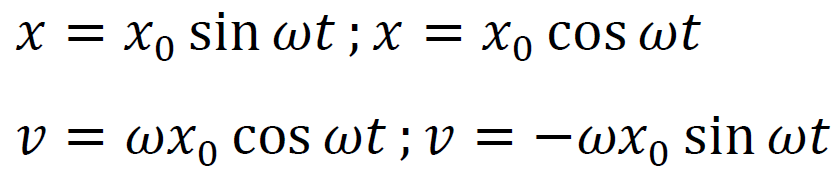 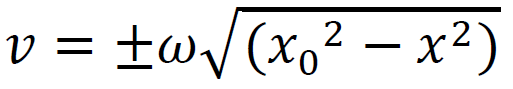 Whiteboards:
 Kinematics
1 | 2 | 3 | 4 | 5
What is the period of a guitar string that is vibrating 156 times a second?  (156 Hz)
Use f = 1/T
0.00641 s
An SHO has a period of 0.225 s.  What is its frequency?
Use f = 1/T
4.44 Hz
An SHO has a period of 0.225 s.  What is its angular velocity?
Use  = 2/T
27.9 rad/s
An SHO has an angular velocity of 34.5 rad/s.  What is its period?
Use  = 2/T
0.182 s
A mass on the end of a spring oscillates with a period of 2.52 seconds and an amplitude of 0.45 m.  What is its speed and acceleration when it is at x = 0.37 m?
v = + ( xo2- x2), make x = 0.37,  = 2/2.52, v = +0.6386…. m/s
a = -2x = -2.30 m/s/s
0.64 m/s, -2.30 m/s/s
A mass on the end of a spring oscillates with a period of 2.52 seconds and an amplitude of 0.45 m.  What is its distance from equilibrium if its speed is 0.800 m/s?
v = + ( xo2- x2), make xo = .45,  = 2/2.52, v = 0.800 m/s
0.316 m
A mass on the end of a spring oscillates with a period of 2.52 seconds and an amplitude of 0.450 m.  
(assuming it starts at x = 0, moving upwards.)
a) write an equation for its position 
b) write an equation for its velocity
(give an inexact answer with 3 sf)
vo = 1.12 m/s
xo = 0.450 m
 = 2/2.52 = 2.49 rad/s

x = 0.450sin(2.49t)
v = 1.12cos(2.49t)
x = 0.450sin(2.49t)
v = 1.12cos(2.49t)
A SHO has an equation of motion of: (in m)
x = 2.40sin(5.00t)

a) what is the amplitude and angular velocity of the oscillator?
b) what is its period?
xo = 2.4 m,  = 5.0 rad/s
T = 2/5.0 = 1.03 s
vo = (6.1 rad/s)(2.4 m) = 14.64
v = 15cos(6.1t)
2.40 m, 5.00 rad/s, 1.26 s
A SHO has an equation of motion of: (in m)
x = 2.40sin(5.00t)
d) write an equation for its velocity.
v = xocos( t) = 12.0cos(5.00t)
v = 12.0cos(5.00t)
A SHO has an equation of motion of: (in m)
x = 2.40sin(5.00t)
What is its 
a) Position (x)
b) Velocity (v)
and 
c) Acceleration 
At t = 11.7 s?
2.23 m, -4.46 m/s, -55.7 m/s/s
A loudspeaker makes a pure tone at 440.0 Hz.  If it moves with an amplitude of 0.0870 cm, what is its maximum velocity and acceleration?  (0.0870 cm = .000870 m) 
(f = 1/T)
v = + ( xo2- x2), make x = 0,  = 2(440), |v| = 24.052…. m/s
24.1 m/s, 6650 m/s/s
A mass on the end of a spring oscillates with a period of 1.12 seconds and an amplitude of 0.15 m.  Suppose it is moving upward and is at equilibrium at t = 0.  What is its position at t = 13.5 s?
use x = xosin(t),  = 2/1.12, xo = 0.15, x = 0.04954…m
+0.050 m
A mass on the end of a spring oscillates with a period of 1.12 seconds and an amplitude of 0.15 m.  Suppose it is moving upward and is at equilibrium at t = 0.  What is its velocity at t = 13.5 s?
use v = vocos(t),  = 2/1.12, vo =  ( xo2) = xo, v = +0.79427… m/s
+0.79 m/s